«Эмоционально-личностный показатель, как  один  из  компонентов  готовности  детей  к  обучению  в  школе»
Подготовила  воспитатель  Хромых  И.А.
Что  такое готовность  ребенка  к  школе?
Готовность к  обучению  в  школе  - это не  отдельные  знания  и умения,  а  определенный их  набор.
Мотивационный аспект – Ребенку интересна школа не атрибутами -портфель, учебники, тетради, а возможностью получать новые знания, что предполагает развитие познавательных интересов. 
Социально - личностный аспект:
Ребенок социально адаптирован к новому обучению, взаимодействию со взрослыми и сверстниками. 
Ребенок владеет психическими процессами: памятью, мышлением, воображением, вниманием и т.д.
Физический аспект – ребенок владеет физическими, волевыми качествами, способности к самоконтролю и к самооценке в физическом развитии.
Методы и приемы работы с детьми подготовительной группы к поступлению в школу
Создала в группе предметно-пространственную среду приближенную к учебной деятельности
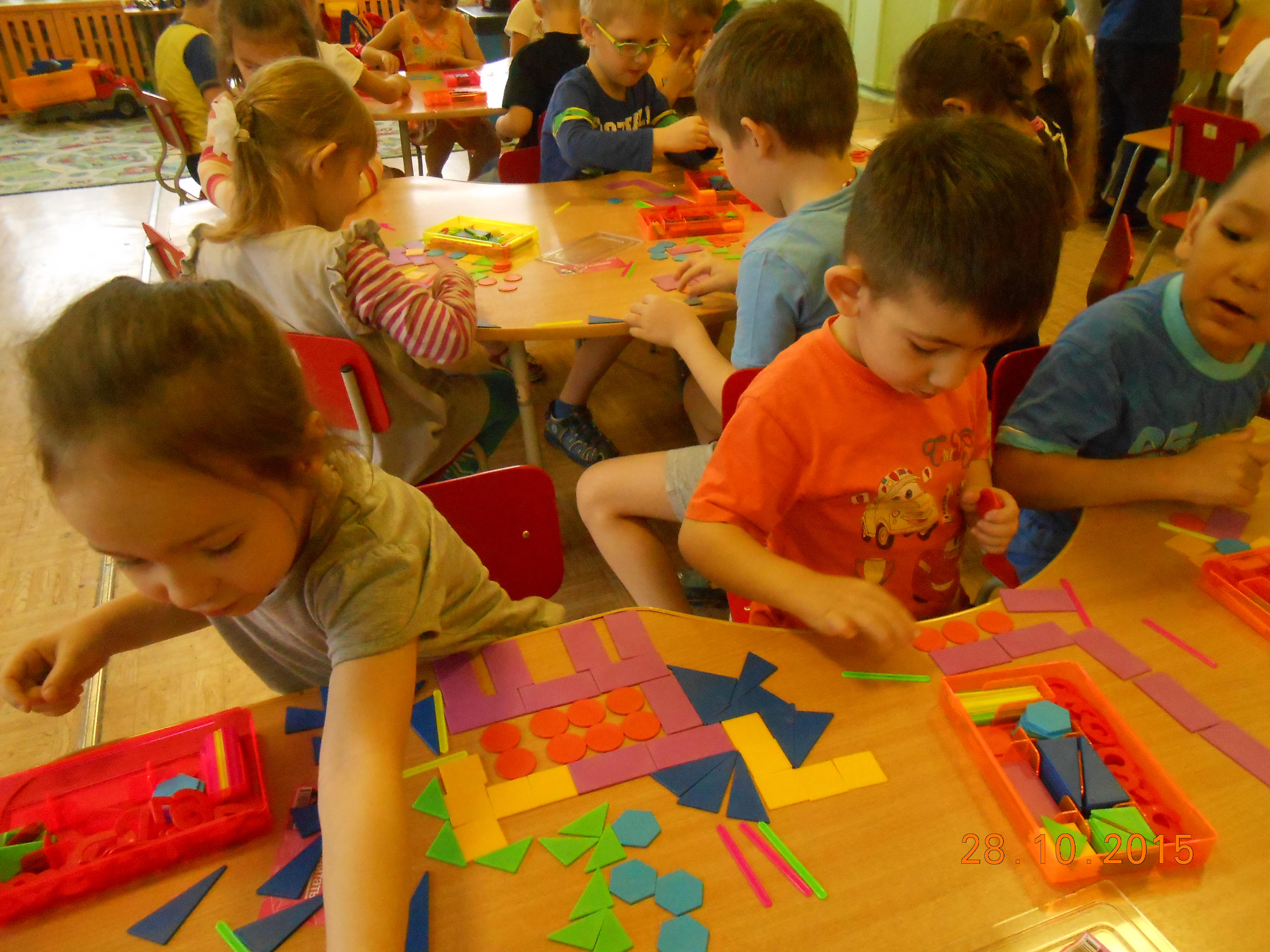 Методы и приемы работы с детьми подготовительной группы к поступлению в школу
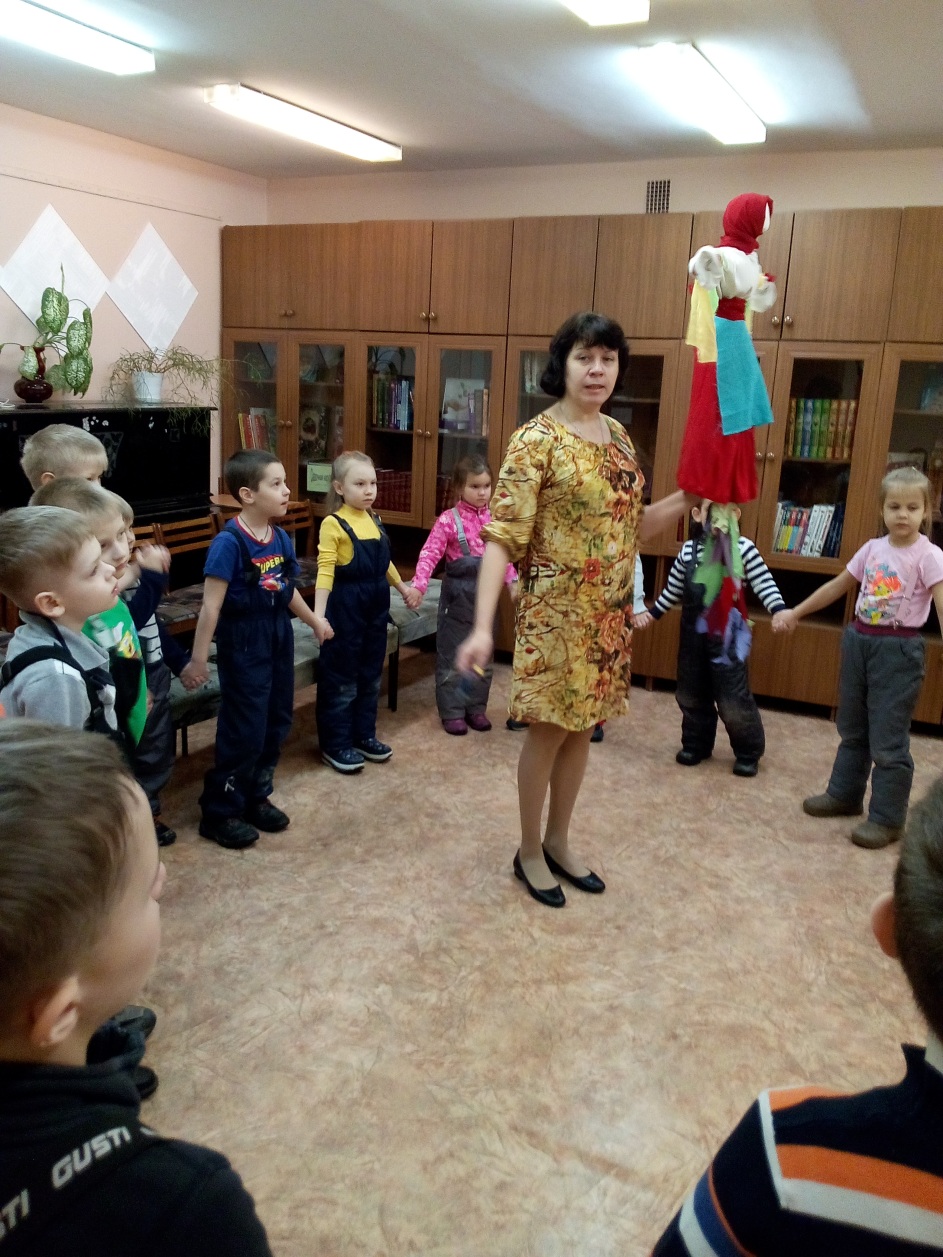 Социальное партнерство 
Музей истории Екатеринбурга 
Библиотека 
МАОУ СОШ № 91
Кадетский корпус «Спасатель»
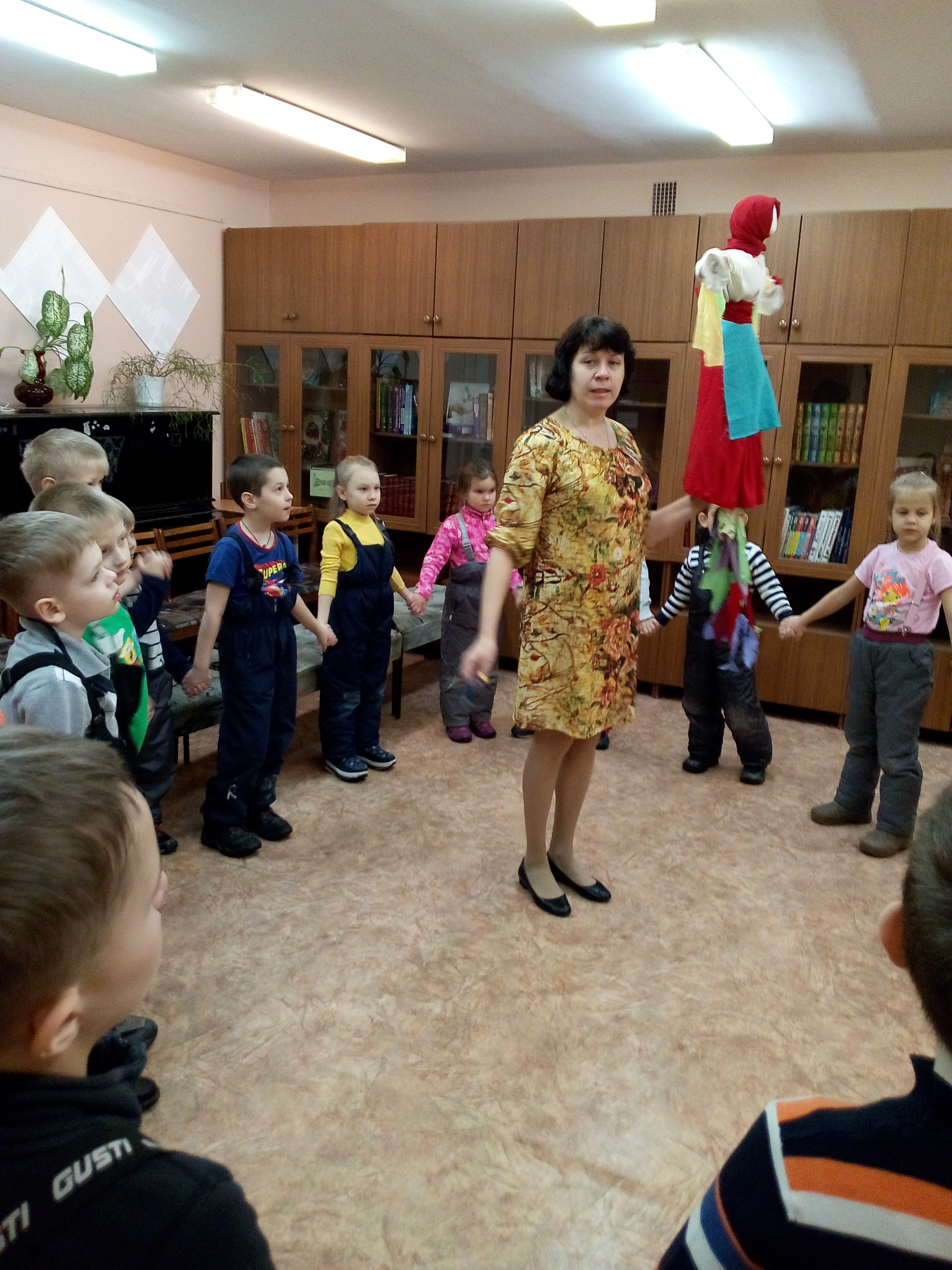 Методы и приемы работы с детьми подготовительной группы к поступлению в школу
Игровая деятельность:
Сюжетно-ролевая игра 
Дидактические игры 
Настольные  игры 
Подвижные игры
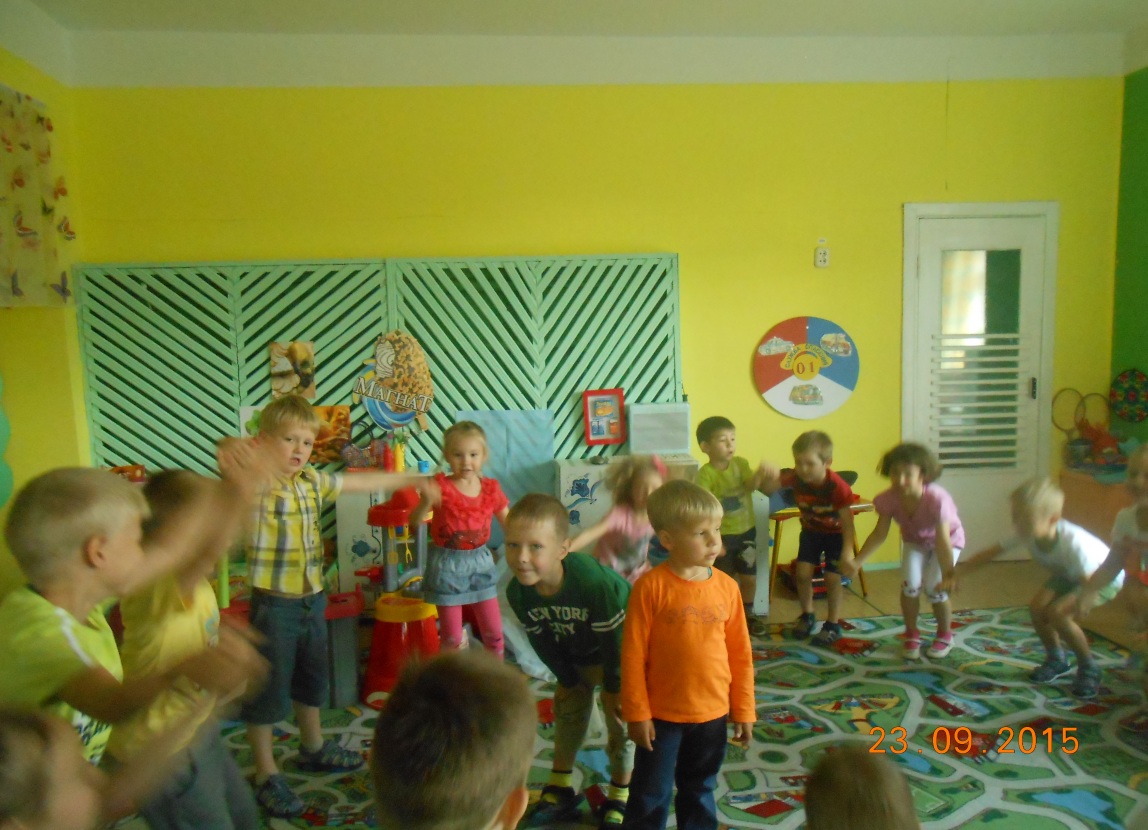 Методы и приемы работы с детьми подготовительной группы к поступлению в школу
Выполнение распорядка дня (режим)
Воспитание культурно- гигиенических навыков и умений
Развитие самостоятельной деятельности
Развитие трудовой деятельности 
Формирование основ безопасности жизнедеятельности детей
По завершению обучения в дошкольном образовательном учреждении ребенок овладевает основными  эмоционально-личностными показателями: 
Владеет волевыми качествами;
 Управляет своими  эмоциями и поведением;
Выполняет поручения педагога; 
Умеет общаться  со  сверстниками  и  взрослыми;
Готов к обучению в школе
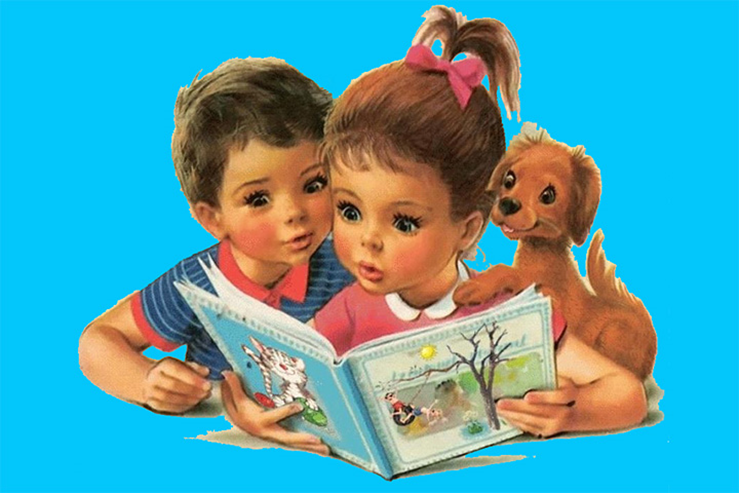 Спасибо за внимание!